Fizika
10-sinf
Mavzu: 
Masalalar yechish.
O‘qituvchi: 
Toshkent shahar Uchtepa tumani 287-maktab fizika fani o‘qituvchisi
Xodjayeva Maxtuma Ziyatovna.
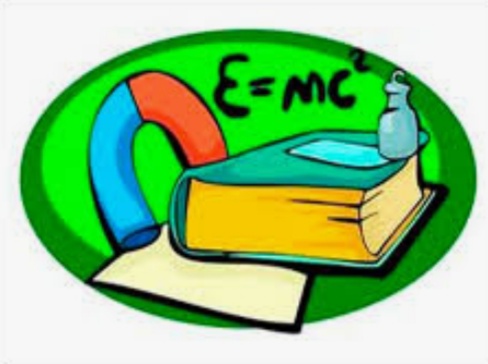 To‘lqinlar
Masala
Mayatnik 1 minutda 120 marta tebranadi. Tebranishlar chastotasini aniqlang (Hz).
Masala
Masala
Suv yuzida tarqalayotgan to‘lqin tufayli po‘kak 5 s da 10 marta tebrandi. 
Agar to‘lqinning ikkita qo‘shni do‘ngligi orasidagi masofa 1 m bo‘lsa, uning tarqalish tezligi qanday (m/s)?
Masala
Kuzatuvchi sirena tovushini tovush chiqqandan 5 s o‘tgach eshitdi. Agar sirena tovushining chastotasi 2 kHz, to‘lqin uzunligi 15 cm bo‘lsa, u kuzatuvchidan qanday masofada bo‘lgan (m)?
Mustaqil bajarish uchun topshiriqlar
1. Elastik muhitda tarqalayotgan to‘lqin, muhit zarralari 35 marta tebranguncha, 70 m masofani o‘tsa, to‘lqin uzunligi necha metr?
2. Qayiq 1,5 m/s tezlik bilan tarqalayotgan to‘lqin ustida tebranmoqda. To‘lqinning bir-biriga eng yaqin ikki do‘ngligi orasidagi masofa 9 m. Qayiqning tebranishlar davrini toping (s).
3. Ip bo‘ylab chastotasi 4 Hz bo‘lgan tebranishlar 8 m/s tezlik biian tarqalmoqda. To‘lqin uzunligi qanday (m).